May 2024
Future DL Buffer Status for Low Latency
Date: 2024-05-05
Authors:
Slide 1
Liangxiao Xin, OPPO
May 2024
Introduction
TGbn targets to improve the latency performance of Wi-Fi network in its next generation.
For now, a lot of discussions and contributions are made to improve the end-to-end delay. 
However, there are few contributions to discuss the round-trip delay, which is an important KPI in many real-time applications.
In this contribution, we discuss the use case of round-trip delay and its standard impact.
Slide 2
Liangxiao Xin, OPPO
May 2024
Traffic Flow Types in RTA
There are two basic types of traffic flow in RTA
Publish: A server publishes information (e.g., sensor data) to its clients (periodically). 
Service: A client occasionally sends service request message (e.g., request sensor data) to its server and server provides the corresponding service (e.g., provide sensor data) to the client.
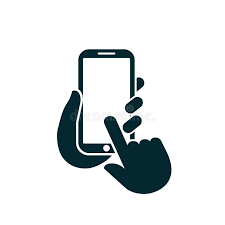 Service Request
Publish Information
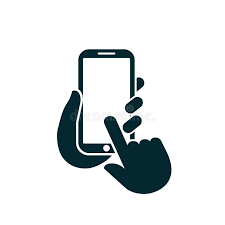 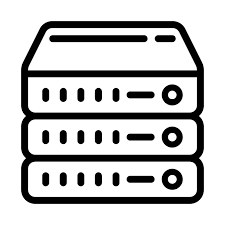 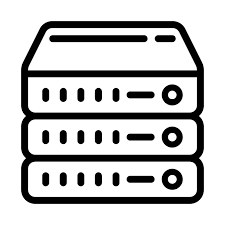 Service Response
Server
Client
Client
Server
Type 1: Publish
Type 2: Service
Slide 3
Liangxiao Xin, OPPO
May 2024
Comparison of two flow types
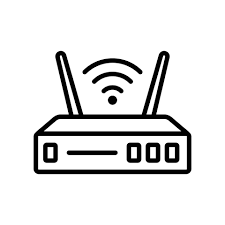 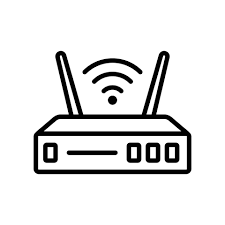 Data Frame
(Service Request)
Data Frame
(Publish Information)
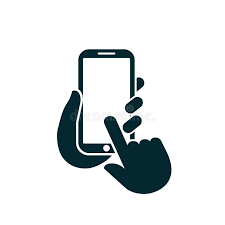 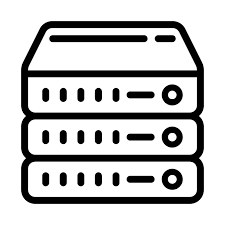 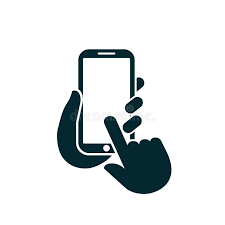 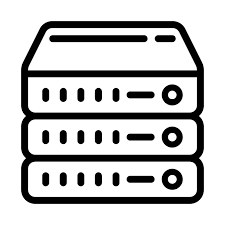 Data Frame
(Service Response)
Server
Type 1
Client
Client
Type 2
Server
IEEE 802.11 has discussed Type 1 since TGbe but not discussed Type 2.
Slide 4
Liangxiao Xin, OPPO
May 2024
An Service Event in Wi-Fi network
Non-AP STA sends data frame carrying Service Request message to AP.
Service Request message is created at the APP layer of non-AP STA (Client). 
AP forwards the Service Request message to Server and receives the Service Response message from Server 
The message exchange could happen in or outside Wi-Fi network.
AP sends data frame carrying Service Response message to non-AP STA.
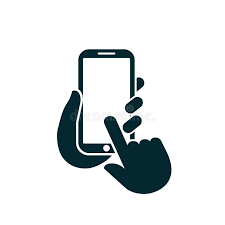 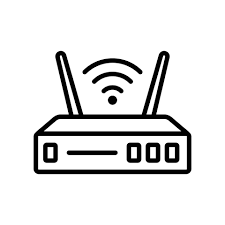 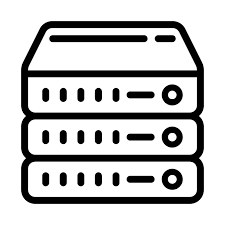 2. Request and Response Messages Exchange
(Server)
Non-AP STA (Client)
AP
Slide 5
Liangxiao Xin, OPPO
[Speaker Notes: Think about AR/VR use case

In figure, transmission flow with index]
May 2024
KPI of Service Event
The KPI of a service event is Round-trip delay which is the duration of a service event.
The start time of a service event is the time when Service Request arrives at the non-AP STA, which is aperiodic.
A service event
2. Request and Response Messages Exchange
Non-AP 
STA
ACK/BA
UL DATA
(Service Request)
DL DATA
(Service Response)
ACK/BA
AP
Round-trip delay
Service Request arrives at non-AP STA
Service Response arrives at AP
Slide 6
Liangxiao Xin, OPPO
[Speaker Notes: The key point is whether AP can predict
Difficult to predict

Explain why SCS cannot solve the issue]
May 2024
Logic of design
The target is to improve the round-trip delay of a service event.
The current logic of IEEE 802.11 of improving the end-to-end delay is to let AP know the expected arrival time of LL traffic and schedule SPs to transmit LL traffic.
R-TWT: schedule periodic R-TWT SPs to prioritize the LL traffic
SCS: indicate the QoS characteristics of the LL traffic and schedule SPs
However, it is difficult to predict the start time of a service event. AP cannot use R-TWT, SCS to schedule a SP for a service event in advance.
Can we design a mechanism following the current logic to improve the round-trip delay?
We need to analyze which parameters are predictable in a service event and use those predictable parameters to improve the round-trip delay.
Slide 7
Liangxiao Xin, OPPO
[Speaker Notes: The key point is whether AP can predict
Difficult to predict

Explain why SCS cannot solve the issue]
May 2024
Which parameters are predictable?
It is difficult to predict the start time of a service event. However, after a service event starts, non-AP STA can predict
P1: The time that service response will arrive at AP,
P2: The deadline when non-AP STA should receive the service response,
P3: The size of the service response.
A service event
2. Request and Response Messages Exchange
Non-AP 
STA
P1
ACK/BA
UL DATA
(Service Request)
DL DATA (P3)
(Service Response)
ACK/BA
AP
P2
Round-trip delay
Service Request arrives at non-AP STA
Service Response arrives at AP
Slide 8
Liangxiao Xin, OPPO
[Speaker Notes: The key point is whether AP can predict
Difficult to predict

Explain why SCS cannot solve the issue]
May 2024
Proposed Solution
The idea is to provide AP the predictable parameters of a service event so that AP can use them to schedule SP in advance to transmit the service response.
We propose to define Future DL Buffer Status
Future DL buffer Size: the expected buffer size of service response
Expected Arrival Time: the expected time that the service response will arrive at AP.
Expiration Time: the deadline for AP to finish the transmission of the service response to meet the round-trip delay requirement
When STA transmits service request in a data frame, the data frame carries the future DL buffer status.
Slide 9
Liangxiao Xin, OPPO
[Speaker Notes: Check the name future DL traffic]
May 2024
Example
AP schedules a service period (time between Expected Arrival Time and Expiration Time) to transmit the service response .
AP arranges resources to transmit service response during the SP, e.g.,
Enable high capability mode before expected arrival time
Enable preemption during the time window
MU-RTS/CTS
Expected Arrival Time
Expiration Time
Service Period
UL DATA
(Service Request
+Future DL buffer)
ACK/BA
Non-AP STA
DL DATA
(Service Response)
ACK/BA
AP
Slide 10
Liangxiao Xin, OPPO
[Speaker Notes: Check whether 3GPP has the same concept]
May 2024
Summary
In this contribution, we show a use case where round-trip delay is important KPI and discuss the standard impact of such use case.
11bn shall define a mechanism to improve the round-trip delay performance of such use case.
We propose to define a future DL buffer status which includes Expected Arrival Time and Expiration Time
AP can use the information in the future DL buffer status to schedule the SP in advance to meet the round-trip delay requirement of the use case.
Slide 11
Liangxiao Xin, OPPO
May 2024
SP1
Do you support to include the following in SFD?
11bn shall define a mechanism to address the round-trip delay use case.
Slide 12
Liangxiao Xin, OPPO
May 2024
SP2
Do you support to include the following in SFD?
11bn shall define a new type of BSR which includes the delay requirement information for LL traffic.
Slide 13
Liangxiao Xin, OPPO
May 2024
SP3
Do you support to include the following in SFD?
11bn shall define a new type of BSR including the following parameters to improve the round-trip delay
Expected Arrival Time
Expiration Time
Future DL Buffer Size
Slide 14
Liangxiao Xin, OPPO